Gyógyszerhamisítással, illegális gyógyszer-kereskedelemmel kapcsolatos ismeretek, attitűdök 

Felmérés a lakosság körében

Készült a Hamisítás Elleni Nemzeti Testület megbízásából
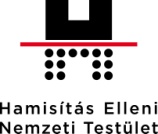 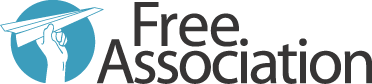 Háttér, módszer, minta
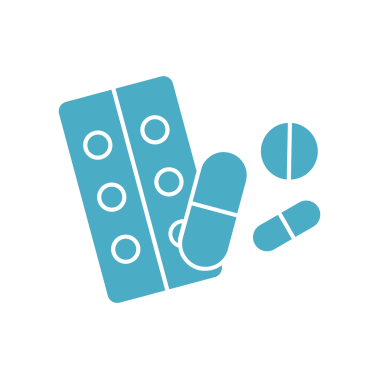 A Szellemi Tulajdon Nemzeti Hivatala az illegális gyógyszer-kereskedelemmel és gyógyszerhamisítással kapcsolatos ismeretek és attitűdök vizsgálatára irányuló felmérést kezdeményezett a magyar lakosság körében. 
Az adatfelvétel a megbízó által jóváhagyott kérdőívre alapozva került lebonyolításra, online panelen, önkitöltős módon. 
A minta reprezentatív nem, életkor (18-69), iskolai végzettség, régió, településtípus szempontjából. Szűrőkritérium: gyógyszerészek, gyógyszertárban vagy gyógyszergyárban dolgozók, egészségügyi dolgozók kizárva.
Elemszám: N=1000.
Az adatfelvétel időszaka: 2019. május.
2
A válaszadók jellemzői
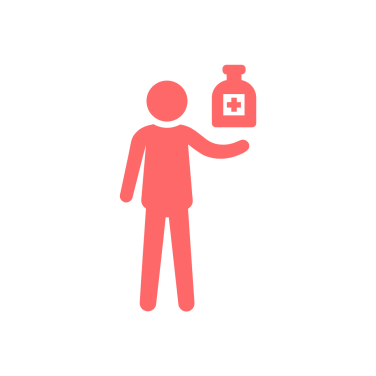 3
Eredmények
Beszerzési források, online vásárlás
Gyógyszerek beszerzési forrásai

A vezető forrás a gyógyszertár és a drogéria – az online patikák rendszeres használata még nem jellemző. 
Kisebb arányban informális és (vélhetően) nem legális források is előfordulnak.
(Q1a) Vásárolt Ön valaha gyógyszert, akár saját részre, akár hozzátartozó részére, a következő beszerzési forrásokból?
6
*A kérdés vásárlásra vonatkozott, azonban nem zárható ki, hogy a válaszadók egy része ide sorolta azokat az eseteket is, amikor ingyenesen segítették ki gyógyszerrel
Bázis: teljes minta (n=1000)
Gyógyszerek beszerzési forrásai: online patika és egyéb webáruház
(Q1a) Vásárolt Ön valaha gyógyszert, akár saját részre, akár hozzátartozó részére, a következő beszerzési forrásokból?
∑ Vásárolt (többször is + néhány alkalommal)
Jelentős átfedés (kereszthasználat): 

az online patikából vásárlók 
52%-a egyéb webáruházból is vásárolt már gyógyszert
21%-a informális webes felületről (jófogás, vatera, fb, blogger) is

az egyéb webáruházból gyógyszert vásárlók 
72%-a online patikából is vásárolt
32%-a informális webes felületről (jófogás, vatera, fb, blogger) is
7
*A kérdés vásárlásra vonatkozott, azonban nem zárható ki, hogy a válaszadók egy része ide sorolta azokat az eseteket is, amikor ingyenesen segítették ki gyógyszerrel
Bázis: teljes minta (n=1000)
Internetes gyógyszervásárlás lehetőségének ismertsége

Bár a megkérdezettek több, mint 80%-a hallott arról, hogy gyógyszert interneten is lehet vásárolni, csupán 10-ből 2 vásárolt már gyógyszert online – a rutinos online vásárlók körében valamivel nagyobb arányban.
(Q1a) Vásárolt Ön valaha gyógyszert, akár saját részre, akár hozzátartozó részére, a következő beszerzési forrásokból?
(Q1c) HA NEM VÁSÁROLT GYÓGYSZERT INTERNETEN: Hallott-e már arról, hogy gyógyszereket az interneten is be lehet szerezni?
Krónikus Rx szedők körében: 24%
OTC vásárlók körében: 23% 
Rendszeres netes vásárlók körében: 34%
nők
 akik rendszeres netes vásárlók
férfiak
18-29 korosztály
alapfokú végzettségűek
∑ vásárolt gyógyszert internetes forrásból: Q1a / összes internetes beszerzési forrás (szabályos + nem szabályos)
8
Bázis: teljes minta (n=1000)
Szignifikánsan magasabb érték egy vagy több szegmenshez képest
Az internetes gyógyszervásárlás percepciója biztonságosság szempontjából

A megkérdezettek többsége elsősorban kockázatokat társít az interneten történő gyógyszervásárláshoz.
(Q2a) Mit gondol Ön az internetes gyógyszervásárlásról? Kérem, jelölje az Önhöz legközelebb álló véleményt.
 felsőfokú végzettségűek
 akik rendszeres internetes vásárlók
 alapfokú, középfokú végzettségűek
 60-69  korosztály
 akik semmit nem vásárolnak interneten
9
Bázis: teljes minta (n=1000)
Szignifikánsan magasabb érték egy vagy több szegmenshez képest
Az internetes gyógyszervásárlás percepciója biztonságosság szempontjából

Az alacsonyabb végzettségűek és az idősebbek körében erősebb a bizalmatlanság.
(Q2a) Mit gondol Ön az internetes gyógyszervásárlásról? Kérem, jelölje az Önhöz legközelebb álló véleményt.





10
Bázis: teljes minta (n=1000)
Szignifikánsan magasabb érték egy vagy több szegmenshez képest
Az internetes gyógyszervásárlás percepciója biztonságosság szempontjából

Az általánosságban az online vásárlásban rutinnal nem rendelkezők körében erősebb a bizalmatlanság. 
Az internetes gyógyszervásárlást kipróbálók a folyamat előnyeit emelik ki – kiváltképp a legális online patikák esetében.
(Q2a) Mit gondol Ön az internetes gyógyszervásárlásról? Kérem, jelölje az Önhöz legközelebb álló véleményt.



11
Bázis: teljes minta (n=1000)
Szignifikánsan magasabb érték egy vagy több szegmenshez képest
Az internetes gyógyszervásárlás kockázatai (spontán említések)

Jellemző asszociáció az összetétellel kapcsolatos bizonytalanság és a rendelttől eltérő vagy hamisított termék szállítása.
(Q2b) Ön szerint milyen kockázatai lehetnek az internetes gyógyszervásárlásnak? Kérem, soroljon fel mindent, amit Ön kockázatosnak érez ezzel kapcsolatban. NYITOTT KÉRDÉS
12
Bázis: teljes minta (n=1000)
Szignifikánsan magasabb érték
Az internetes gyógyszervásárlás kockázatai (spontán említések)

Az internetes gyógyszervásárláshoz inkább előnyöket társítók is megfogalmazzák ezeket a kockázatokat – kisebb arányban.
(Q2b) Ön szerint milyen kockázatai lehetnek az internetes gyógyszervásárlásnak? Kérem, soroljon fel mindent, amit Ön kockázatosnak érez ezzel kapcsolatban. NYITOTT KÉRDÉS
VESZÉLYES, ISMERETLEN, KÉTES:
Aki szerint inkább biztonságos  az internetes gyógyszervásárlás: 28% 
Aki szerint inkább kockázatos az internetes gyógyszervásárlás: 38% 
MÁS, MINT AMIT RENDELTEM:
Aki szerint inkább biztonságos  az internetes gyógyszervásárlás: 24% 
Aki szerint inkább kockázatos az internetes gyógyszervásárlás: 31%
HAMIS:
Aki szerint inkább biztonságos  az internetes gyógyszervásárlás: 12% 
Aki szerint inkább kockázatos az internetes gyógyszervásárlás: 23% 
NINCS SZAKÉRTŐ TÁJÉKOZTATÁS:
Aki szerint inkább biztonságos  az internetes gyógyszervásárlás: 7% 
Aki szerint inkább kockázatos az internetes gyógyszervásárlás: 11%
Aki szerint inkább biztonságos  az internetes gyógyszervásárlás: 30%
Aki szerint inkább kockázatos az internetes gyógyszervásárlás: 18%
13
Bázis: teljes minta (n=1000)
Szignifikánsan magasabb érték
Az internetes gyógyszervásárlás kockázatai (állítások értékelése alapján)

10-ből 6 válaszadó számára nehézséget jelent a megbízható online kereskedők egyértelmű azonosítása.
(Q3) Az internetes gyógyszervásárlásra gondolva, mennyire ért egyet a következő állításokkal?
14
Bázis: teljes minta (n=1000)
Az internetes gyógyszervásárlás kockázatai (állítások értékelése alapján)

Az idősebbek, az alacsonyabb végzettségűek, valamint az internetes gyógyszervásárlással tapasztalatot még nem szerzők körében általánosan erősebb a kockázat-érzékelés.
(Q3) Az internetes gyógyszervásárlásra gondolva, mennyire ért egyet a következő állításokkal? 
(5-fokú skálán: 5=teljes mértékben egyetértek, 1=egyáltalán nem értek egyet)
60-69 korosztály
 alapfokú , középfokú végzettségűek
aki nem vásárolt gyógyszert interneten
50-69 korosztály
érettségi nélküliek
aki nem vásárolt gyógyszert interneten
60-69 korosztály
18-29 korosztály
alapfokú végzettségűek
aki nem vásárolt gyógyszert interneten
érettségi nélküliek
aki nem vásárolt gyógyszert interneten
60-69 korosztály
érettségi nélküliek
aki nem vásárolt gyógyszert interneten
alapfokú végzettségűek
aki nem vásárolt gyógyszert interneten
15
Bázis: teljes minta (n=1000)
Szignifikánsan magasabb érték egy vagy több szegmenshez képest
A Magyarországon online legálisan árusítható kategóriák percepciója 
(a kategóriák skálás értékelése alapján)

A többség különbséget tesz a vényköteles és az egyéb készítmények között – 10-ből 1 tartja lehetségesnek, hogy vényköteles készítmények is legálisan értékesíthetők online csatornán.
(Q4) Ön szerint Magyarországon milyen gyógyszerek, készítmények árusíthatók legálisan az interneten?
Inkább legális:
30-49 korosztály
felsőfokú végzettségűek
aki vásárolt online patikából
Inkább legális:
felsőfokú végzettségűek
aki vásárolt online patikából
Inkább legális:
30-59 korosztály
 alapfokú , középfokú végzettségűek
aki vásárolt gyógyszert interneten
16
Bázis: teljes minta (n=1000)
Szignifikánsan magasabb érték egy vagy több szegmenshez képest
A Magyarországon online gyógyszer-kereskedelemre engedéllyel rendelkező csatornák percepciója (a megadott válaszlehetőségek alapján)

10-ből 4 válaszadó nem feltételezne illegális tevékenységet, ha olyan webáruházban látna vény nélkül kapható gyógyszert, amit egyértelműen nem patika működtet.
(Q5a) Ön szerint Magyarországon kik árusíthatnak gyógyszereket legálisan az interneten?
aki nem vásárolt gyógyszert interneten
felsőfokú végzettségű
17
Bázis: teljes minta (n=1000)
Szignifikánsan magasabb érték egy vagy több szegmenshez képest
Találkozás illegálisan gyógyszert értékesítő csatornával (percepció)

A célcsoport közel negyede találkozott már illegálisnak vélt internetes kereskedővel vagy a hirdetésével.
(Q5b) Látott-e Ön valaha olyan, gyógyszert kínáló hirdetést, vagy weboldalt, amiről gyanította, hogy valószínűleg illegálisan kereskedik ilyen készítményekkel?
Internetes gyógyszervásárlással tapasztalatot szerzők körében: 35%
aki vásárolt gyógyszert interneten
60-69 korosztály (elsősorban férfiak)
18
Bázis: teljes minta (n=1000)
Szignifikánsan magasabb érték egy vagy több szegmenshez képest
A legális online gyógyszertárak azonosítása (spontán említések)

A közös uniós logó spontán ismertsége még viszonylag alacsony az internetes gyógyszervásárlást kipróbálók körében is.
(Q6a) Interneten csak vény nélkül kapható gyógyszerek árusíthatók, és csak közforgalmú gyógyszertárak által működtetett webáruházak rendelkeznek erre engedéllyel. Hallott-e Ön arról, hogy milyen ismertetőjel alapján ismerhetők fel ezek az engedéllyel rendelkező webáruházak, online patikák?
(Q6b) Milyen ismertetőjelről hallott, mit kell keresni, megfigyelni a weboldalon? Kérem, írjon le mindent, ami az eszébe jut, akkor is, ha úgy érzi, nem pontos, vagy hiányos. NYITOTT KÉRDÉS
Ismertetőjelek (spontán említések):
Internetes gyógyszervásárlással tapasztalatot szerzők körében: 23% 
Bázis: teljes minta (n=1000)
Bázis: hallott ismertetőjelről (n=130)
19
Szignifikánsan magasabb érték egy vagy több szegmenshez képest
Az online gyógyszertárakat azonosító közös uniós logó 
(a bemutatott illusztrációk alapján – a valós logó mellett 2 helytelen válaszlehetőséggel)

A közös uniós logó ismertsége magasabb az online patikából vásárlók körében – azonban 10-ből 5 érintett nem ismeri fel.
(Q7) Az internetes gyógyszerárusítás csak akkor legális, ha a weboldalon szerepel az online gyógyszertárakat azonosító közös uniós logó. Az alábbi 3 logó közül melyik lehet ez Ön szerint?
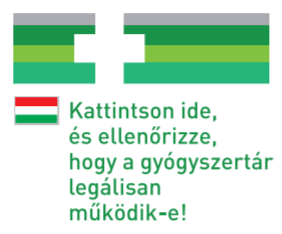 Online patikából vásárlók körében: 46% 
Aki hallott arról, hogy azonosíthatók az online patikák: 47% 
20
Bázis: teljes minta (n=1000)
Szignifikánsan magasabb érték egy vagy több szegmenshez képest
Gyógyszerhamisítás, szerializáció
A gyógyszerhamisítás mint jelenség ismertsége

A többség hallott a jelenségről de nincs személyes tapasztalata – utóbbi az online vásárlás, kiemelten az informális források esetében nagyobb arányban merült fel.
(Q9) Hallott Ön arról, hogy létezik gyógyszerhamisítás? 
(Q8) Vásárolt-e valaha olyan gyógyszert, amivel kapcsolatban kibontáskor felmerült Önben, hogy nem biztos, hogy eredeti volt?
Interneten gyógyszert vásárlók körében: 19%
Jófogásról, vateráról, facebookról, stb. vásárlók körében: 46%
 aki vásárolt gyógyszert interneten
 aki vásárolt gyógyszert jófogásról, vateráról, facebookról, stb.
 18-39 korosztály 
 alapfokú végzettségű
 nők
 60-69 korosztály 
 középfokú, felsőfokú végzettségű
22
Bázis: teljes minta (n=1000)
Szignifikánsan magasabb érték egy vagy több szegmenshez képest
Gyógyszerhamisítás: a probléma mértékének percepciója
(Q10) Ön szerint mekkora problémát jelent napjainkban a gyógyszerhamisítás Magyarországon?
felsőfokú végzettségűek
akik szerint inkább biztonságos interneten gyógyszert vásárolni
alapfokú, középfokú végzettségűek
akik szerint inkább kockázatos interneten gyógyszert vásárolni
23
Bázis: teljes minta (n=1000)
Szignifikánsan magasabb érték egy vagy több szegmenshez képest
Transzparencia fontossága: teendő bizonytalan forrásból vásárolt gyógyszer okozta probléma esetén (a megadott válaszlehetőségekből választva)
(Q14) Ha megtudná, hogy egy ismerőse, családtagja bizonytalan helyről vásárolt gyógyszer használatától valamilyen egészségügyi problémát tapasztal, mit tanácsolna neki?
 50-69 korosztály
 nők
 alapfokú végzettség felett
 krónikus Rx szedők
 Budapesten élők
 18-29 és 40-49 korosztály
 faluban, községben élők
 alapfokú végzettségűek
 18-39 korosztály
 férfiak
 érettségi nélkül
24
Bázis: teljes minta (n=1000)
Szignifikánsan magasabb érték egy vagy több szegmenshez képest
Szerializáció, új biztonsági elemek ismertsége (spontán említések)

A gyógyszerhamisítás ellen bevezetett fejlesztések ténye a válaszadók közel harmada számára cseng ismerősen – a rendszeres gyógyszerszedők körében ez az arány magasabb.
(Q11a) Hallott-e Ön arról, hogy 2019 februárjától biztonságosabbá vált a vényköteles gyógyszerek csomagolása, új biztonsági elemekkel egészültek ki a gyógyszerhamisítás megelőzése érdekében?
(Q11b) Milyen változásról hallott, milyen új biztonsági elemeket kell keresni, megfigyelni a vényköteles gyógyszerek dobozán? Kérem, írjon le mindent, ami az eszébe jut, akkor is, ha úgy érzi, nem pontos, vagy hiányos. NYITOTT KÉRDÉS
Új biztonsági elemek (spontán említések):
Krónikus Rx szedők körében: 40%
 60-69 korosztály 
 krónikus Rx szedő
 aki vásárolt gyógyszert interneten
Bázis: hallott új biztonsági elemek bevezetéséről (n=294)
Bázis: teljes minta (n=1000)
25
Szignifikánsan magasabb érték egy vagy több szegmenshez képest
Szerializáció, új biztonsági elemek ismertsége (a bemutatott illusztrációk alapján)
(Q12) Az alábbiakban láthatja a vényköteles gyógyszerek hamisítás elleni biztonságát növelő változtatásokat. Kérem, mindegyik esetében jelölje, hogy észrevett-e ilyen változást az Ön által kiváltott vényköteles gyógyszerek dobozán, vagy akár csak hallott-e erről a változtatásról.
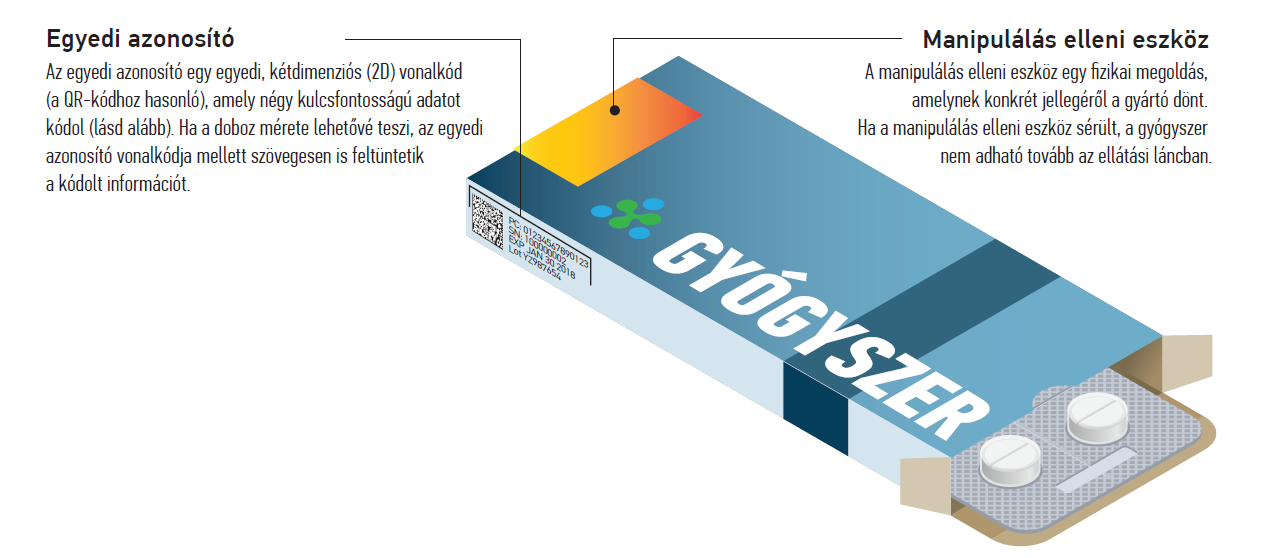 26
Bázis: teljes minta (n=1000)
Szerializáció, új biztonsági elemek ismertsége (a bemutatott illusztrációk alapján)

Segítséggel, 10-ből 4 megkérdezett azonosítja valamelyik új biztonsági elemet – elsősorban a rendszeres gyógyszerszedők.
(Q12) Az alábbiakban láthatja a vényköteles gyógyszerek hamisítás elleni biztonságát növelő változtatásokat. Kérem, mindegyik esetében jelölje, hogy észrevett-e ilyen változást az Ön által kiváltott vényköteles gyógyszerek dobozán, vagy akár csak hallott-e erről a változtatásról.
Kép és leírás alapján, legalább az egyik új biztonságot növelő elemről hallott: 42%
Krónikus Rx szedők körében: 53%
Kép és leírás alapján, legalább az egyik új biztonságot növelő elemre igaz:
 60-69 korosztály
 krónikus Rx szedő
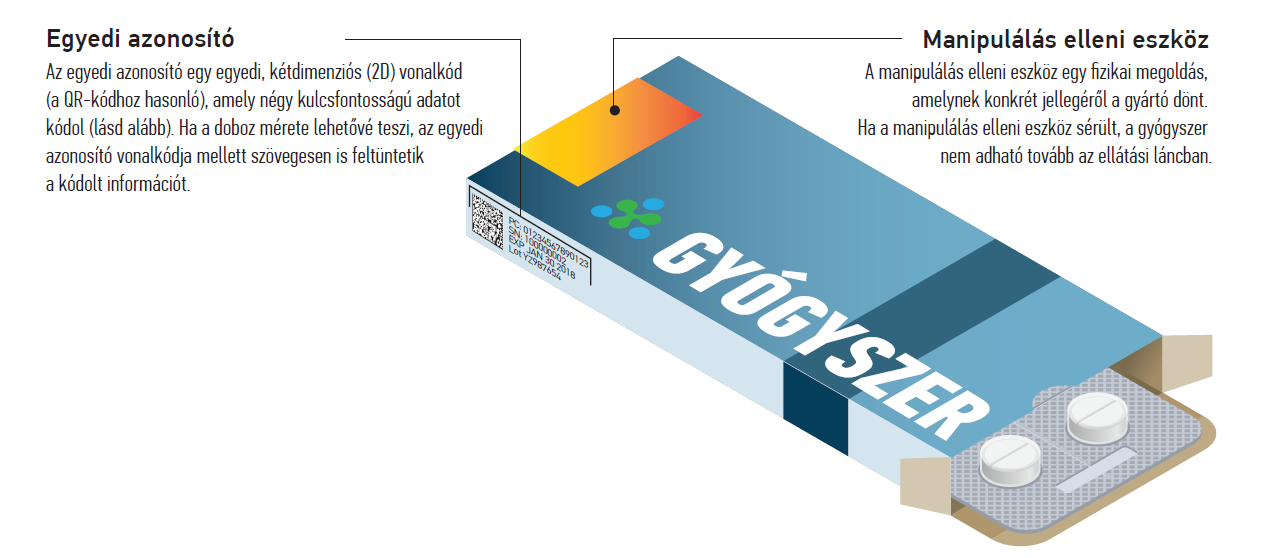  18-39 korosztály
 30-59 korosztály
 nem (krónikus) Rx szedő
27
Bázis: teljes minta (n=1000)
Szignifikánsan magasabb érték egy vagy több szegmenshez képest
A szerializációval, új biztonsági elemekkel kapcsolatos információforrások

A változásokkal kapcsolatos tájékoztatásban fontos szerepet játszott az írott sajtó, a gyógyszertárak és a kezelőorvosok.
(Q13) Honnan, kitől hallott Ön ezekről a vényköteles gyógyszerek hamisítás elleni biztonságát növelő változtatásokról?
Kép és leírás alapján, legalább az egyik új biztonságot növelő elemről hallott: 42%
 felsőfokú végzettségűek
50-69 korosztály
Bázis: teljes minta (n=1000)
40-69 korosztály
férfiak
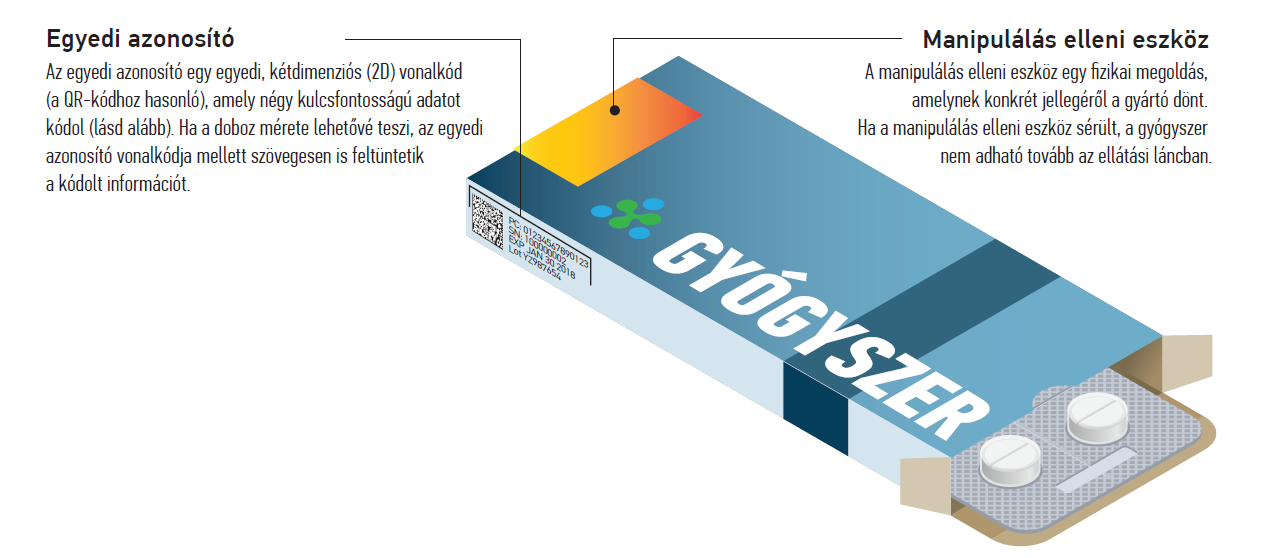 18-39 korosztály
férfiak
18-49 korosztály
18-59 korosztály
Bázis: legalább az egyik új elemről hallott (n=421)
28
Szignifikánsan magasabb érték egy vagy több szegmenshez képest
A felmérés főbb tanulságai
A felmérés főbb tanulságai (1)
Bár a megkérdezettek több, mint 80%-a hallott arról, hogy gyógyszert interneten is lehet vásárolni, az elsődleges beszerzési forrás továbbra is a gyógyszertár felkeresése, és a drogériák szerepe is nagyobb jelentőségű az online csatornákhoz képest. A teljes mintára vetítve, csupán 10-ből 2 vásárolt már gyógyszert online:
ez az arány a krónikus Rx szedők valamint az OTC fogyasztók szegmensén belül sem magasabb, 1/4,
és az egyébként rendszeres, rutinos internetes vásárlók körében is hasonló, 1/3.

A megkérdezettek 18%-a patikaként azonosítja az általa használt online felületet, 13% vásárolt nem gyógyszertár(nak gondolt) webáruházból, informális online forrásból (pl. jófogás, vatera, facebook, blogger) 5% rendelt gyógyszert. 
Figyelemreméltó átfedés figyelhető meg a vizsgált online csatornák kipróbálásában: az online patikából vásárlók fele állítása szerint egyéb, nem gyógyszertár webáruházból is vásárolt, és ötödük informális webes felületről is rendelt. Az online patikák és az egyéb webáruházak kereszthasználatát magyarázhatja a tudatosság alacsonyabb foka is: nem egyértelmű a fogyasztók számára, hogy melyik online felület tekinthető valóban patikának.
A kipróbált online források, patikák közül kiemelkedik a Pingvin Patika és a Benu, ugyanakkor a megkérdezettek több, mint harmada nem tudta felidézni a weboldal nevét.
30
A felmérés főbb tanulságai (2)
A megkérdezettek 40%-a kimondottan kockázatosnak ítéli az interneten történő gyógyszervásárlást, és összesen a célcsoport negyede szerint kínál az online csatorna teljes biztonságot vagy több előnyt a társított kockázatokhoz képest. 
Az alacsonyabb végzettségűek, idősebbek, valamint az általánosságban az online vásárlásban rutinnal nem rendelkezők körében erősebb a bizalmatlanság.
Az informális online forrásokat használók is magasabbra értékelik a kockázatot, mint az online patikák használói (érzékelik, hogy ezek a források rejthetnek magukban kellemetlen meglepetéseket).
Az internetes gyógyszervásárlás lehetséges kockázataként spontán elsősorban az ismeretlen, ellenőrizetlen összetételt és ennek egészségügyi hatásait emelik ki (35% említi), hasonló arányban merül fel bizalmatlanság azzal kapcsolatban, hogy a megrendelt gyógyszer helyett más készítmény érkezik, vagy gyengébb minőségű, esetleg lejárt szavatosságú a termék. 10-ből 2 megkérdezett spontán kifejezi aggodalmát a gyógyszer eredetiségével kapcsolatban. Kisebb arányban, spontán felmerül a szakértői segítség hiánya is.

Az online gyógyszervásárlás lehetséges kockázatait listán felkínálva és segítetten értékelve, figyelemfelkeltő, hogy a megkérdezettek jelentős hányada (10-ből 6) szerint nehéz megállapítani, hogy adott online felület megbízható-e, legálisan kereskedik-e gyógyszerekkel, és bizonytalanság látható azzal kapcsolatban, hogy vajon mennyire jellemző az illegális online gyógyszer-kereskedelem.
31
A felmérés főbb tanulságai (3)
Alig több, mint a megkérdezettek harmada azonosítja helyesen az online gyógyszer-kereskedelem kritériumait (Csak gyógyszertárak által működtetett webáruházak árusíthatnak, és csak vény nélkül kapható gyógyszereket), 10-ből 4 fogyasztó úgy véli, az OTC készítményekre nem érvényes ez a megkötés – a felsőfokú végzettségűek körében ez az arány valamelyest magasabb.
A percepciók alapján, a célcsoport közel negyede találkozott már illegálisnak vélt internetes beszerzési forrással vagy a hirdetésével. Amint az online gyógyszervásárlás lehetséges kockázatainak értékelésekor is látható volt, nehézséget okozhat a megbízható, legális kereskedők azonosítása. Ez visszaköszön az engedéllyel rendelkező online patikák ismertetőjelére vonatkozó eredményekben is: 10-ből 1 válaszadó hallott ilyen kezdeményezésről, azonban jellemzően nem ismerik a részleteket, és a bemutatott lehetséges uniós logók közül is korlátozottan tudták kiválasztani a valódit.
A többség (91%) hallott a gyógyszerhamisításról mint jelenségről – kiemelten a fő gyógyszervásárló vagy fogyasztó idősebb korosztály, nők, valamint a magasabb végzettségűek. Mindössze 7%-ban merült fel valaha kétség a megvásárolt készítmény eredetiségével kapcsolatban – ez az arány szignifikánsan magasabb az internetes gyógyszervásárlást kipróbálók, és ezen belül kiemelten az informális online forrásokból (pl. jófogásról, vateráról, facebookról, stb.) vásárlók esetében (19% és 46%).
Amennyiben bizonytalan forrásból származó gyógyszer használata mellékhatást, nemkívánatos eseményt idéz elő, a megkérdezettek többsége érti a transzparencia fontosságát: orvos segítségét kérni, nyíltan elmondva a hátteret. 10-ből 1 tartana az orvos beavatásától és ennek következményeitől – elsősorban alacsonyabb végzettségű, fiatalabb válaszadók.
32
A felmérés főbb tanulságai (4)
A gyógyszerhamisítás ellen bevezetett, csomagolást érintő fejlesztések ténye a válaszadók közel harmada számára cseng ismerősen – kevesen vállalkoznak részletek felidézésére. Képes-magyarázatos segítséggel, 10-ből 4 megkérdezett azonosítja valamelyik új biztonsági elemet – elsősorban a rendszeres gyógyszerszedők.
A szerializációval kapcsolatos ismereteket az érintettek jellemzően 
az írott sajtóból szerezték (kiemelten a felsőfokú végzettségűek),
vagy a gyógyszerésztől kapták (40+ korosztály).
Emellett a tájékoztatásban szerepet játszott a háziorvos és az informális csatornák is (családtagok, ismerősök).
33